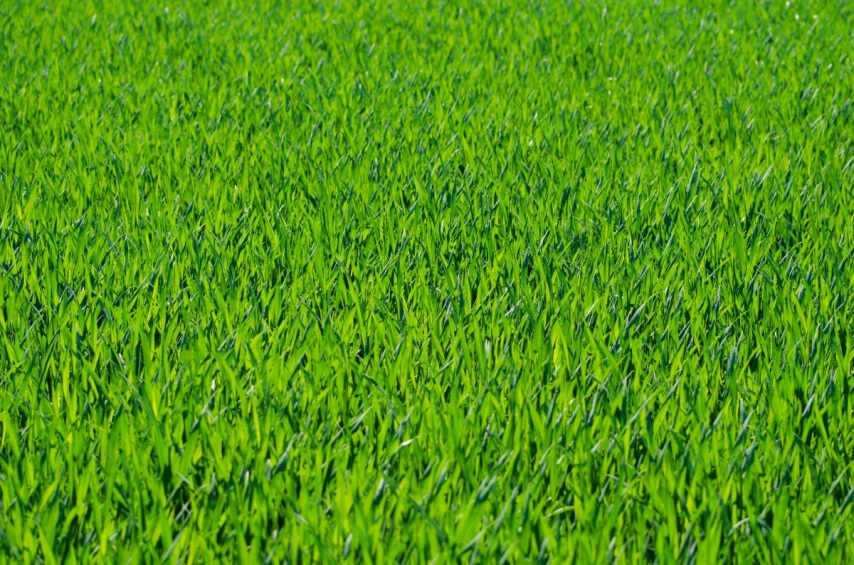 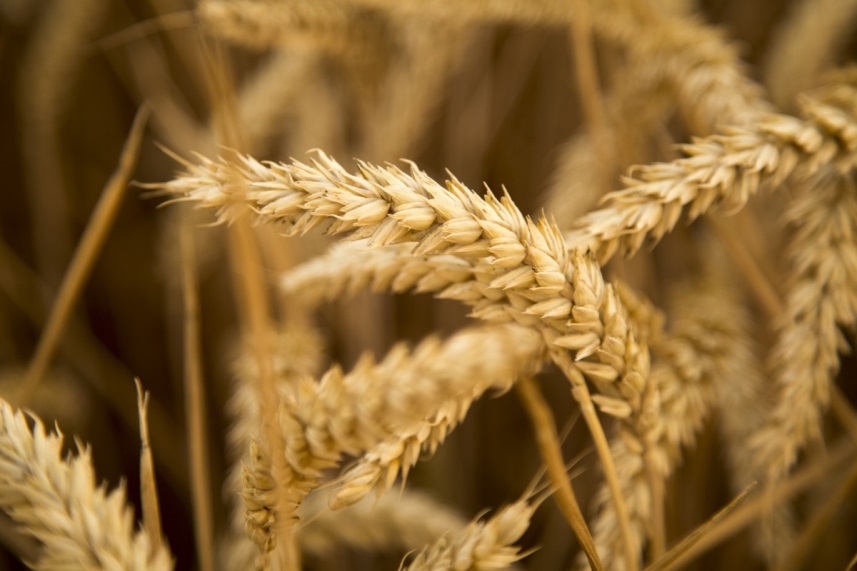 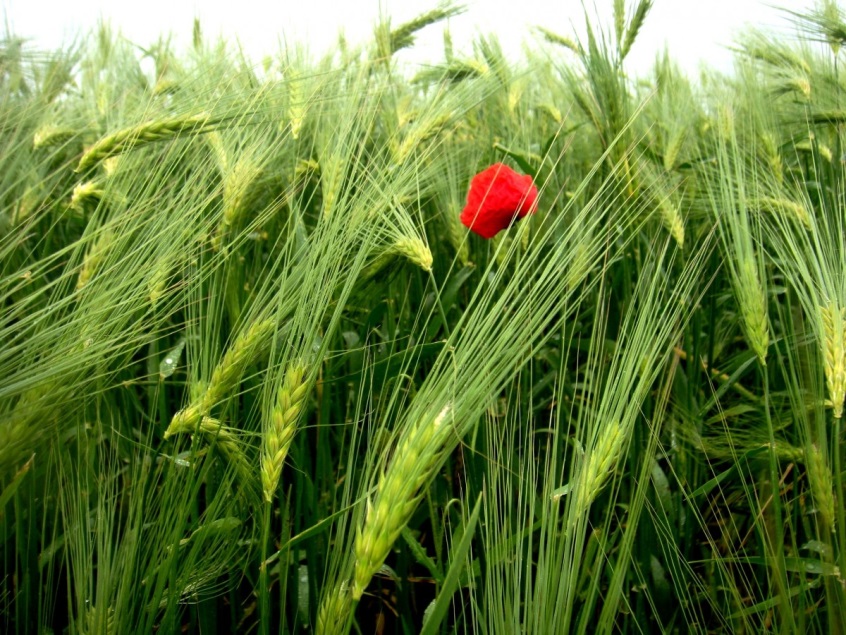 CROPPING SEASONS!
[Speaker Notes: https://pxhere.com/en/photo/984937 – CC0

https://pxhere.com/en/photo/871576 – CC0

https://pxhere.com/en/photo/692166 – CC0]
Cropping Seasons
There are three chief seasons in India:
Kharif Season
Crops are sown in the rainy season (June to September).
Crops are harvested from September to October.
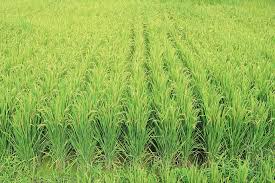 Such crops require lots of water.
Example: 
Rice, sorghum, maize, tea, 
rubber, coffee, sesame, soya beans, etc.
Paddy Field
[Speaker Notes: Notes to Teacher:
They are mostly the monsoon crops. 

Image:
https://pixabay.com/en/rice-ear-of-rice-paddy-field-3699252/]
Rabi Season
These crops are grown in the winter season (October to November).
These crops are harvested from February to April.
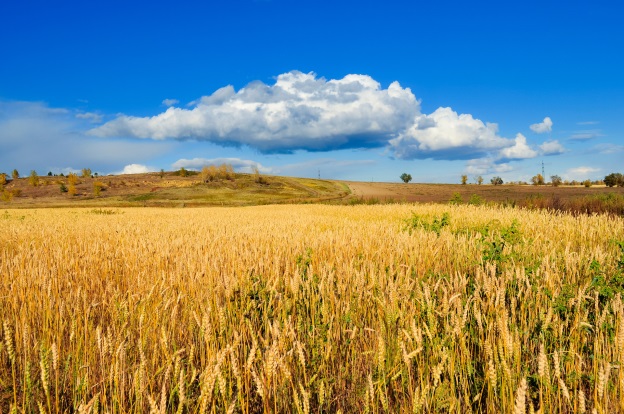 These crops require cold weather conditions for their growth and also require less water.
Example: 
Wheat, oats, barley, pulses, cereals.
Wheat Field
[Speaker Notes: https://www.publicdomainpictures.net/en/view-image.php?image=28540&picture=golden-wheat-field]
Zaid Season
These crops are sowed between March and June i.e between kharif and rabi.
They require warm and dry weather for their growth.
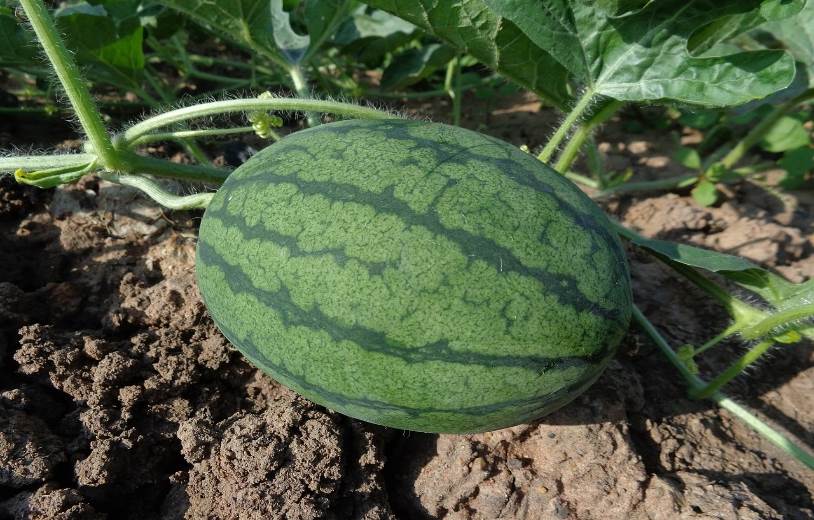 They require more daylight for flowering.
Example: Seasonal fruits and vegetables.
Watermelon
[Speaker Notes: https://pixabay.com/en/watermelon-hybrid-watermelon-seed-551235/]
MM Index
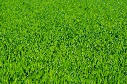 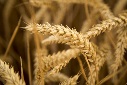 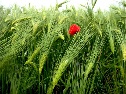 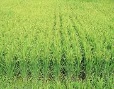 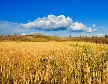 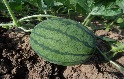